Керування знахідним відмінком у посібнику з польського синтаксису для українцівRekcja biernikowa w poradniku z zakresu polskiej składni dla UkraińcówАлла Кравчук, ЛНУ імені Івана Франка
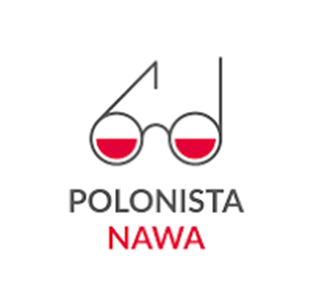 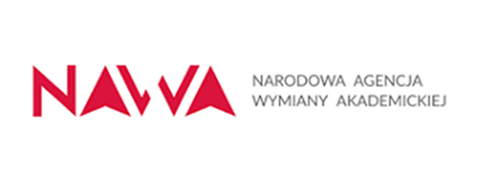 Звітна конференція Львівського національного університету імені Івана Франка, 
секція польської 
філології02.02.2024р. 
Alla Kravchuk,
PROJEKT
badawczo-dydaktyczny
Wzajemny transfer „językoznawstwo – glottodydaktyka”: współczesne problemy normatywne składni w języku ogólnopolskim i w polszczyźnie użytkowników z pierwszym językiem ukraińskim
w ramach Programu Polonista 
Narodowej Agencji Wymiany Akademickiej
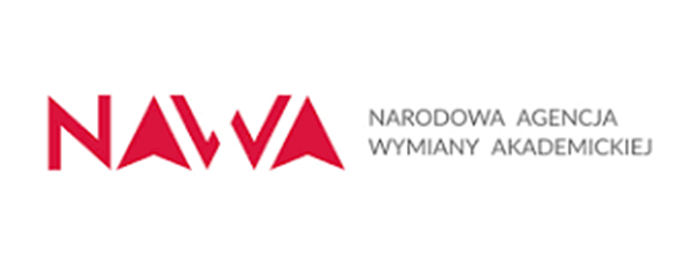 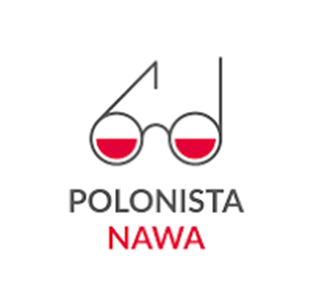 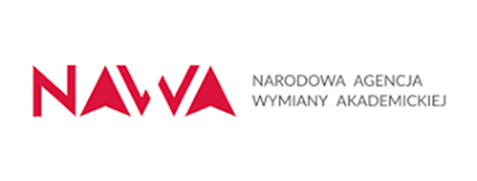 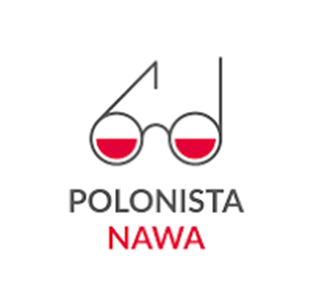 „Właściwe użycia składniowe polszczyzny. 
Poradnik z ćwiczeniami nie tylko dla Ukraińców”
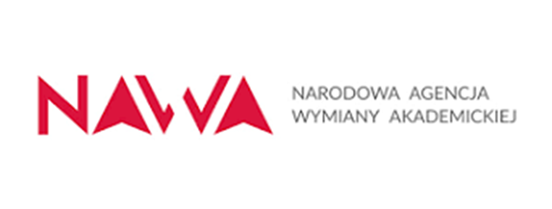 Pojęcie rekcji
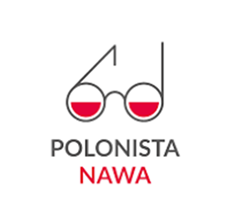 Rekcja to związek między składnikami konstrukcji podrzędnych, w którym człon nadrzędny wymaga odpowiedniej formy członu podrzędnego: 
a) przypadka (np. szukać zeszytu)
b) przyimka z przypadkiem (np. zakochać się w Marcie)
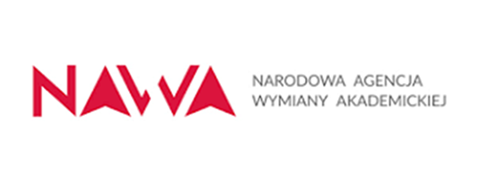 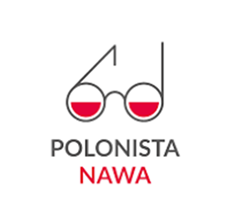 Jeśli wymagana jest forma przypadkowa (sytuacja a), chodzi o rekcję przypadkową
Jeśli wymagany jest przyimek z przypadkiem (sytuacja b), chodzi o rekcję przyimkową
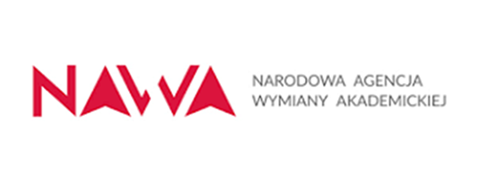 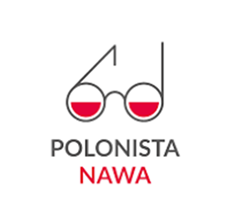 Członem nadrzędnym najczęściej bywa:
czasownik (szukać zeszytu), 
ale także:
rzeczownik (wizyta w Krakowie), 
przymiotnik (duma z brata), 
imiesłowy – jako formy czasowników w tradycyjnych podejściach klasyfikacyjnych (szukając zeszytu; szukający zeszytu). 
Członem podrzędnym jest rzeczownik lub zaimek rzeczowny.
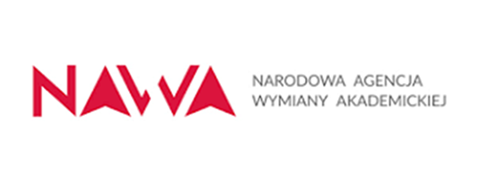 Tytuł podrozdziału:Ryzykować co czy ryzykować czym? Rekcja biernikowa
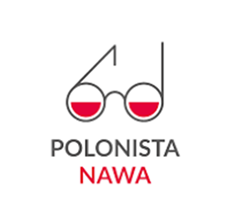 Struktura podrozdziału:
Wprowadzenie: osobliwości przypadka (biernika) w polszczyźnie
Przykłady odmiennej rekcji w języku polskim i ukraińskim (systematyzacja wg przypadków, w których, zamiast biernika, występują odstępstwa od normy w polszczyźnie Ukraińców)
Dodatkowe komentarze (osobliwości niektórych poszczególnych przykładów, wariantywność, uwagi o zmianach normatywnych)
Ćwiczenia
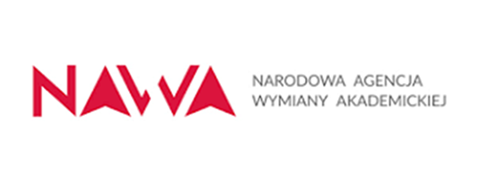 Ukraińskie odpowiedniki w formie NARZĘDNIKA:
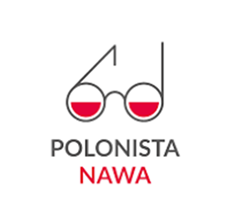 zawdzięczać co (życie) – завдячувати чим (життям),
ryzykować co (majątek) – ризикувати чим (майном),
podziwiać kogo (zwyciężczynię), co (pejzaże) – захоплюватися ким (переможницею), захоплюватися / милуватися чим (пейзажами), 
obserwować kogo (uczniów), co (manewry) – спостерігати за ким (за учнями), за чим (за маневрами),
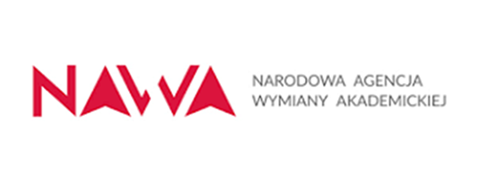 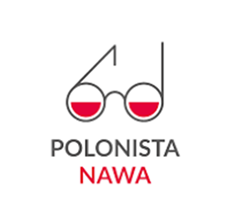 śledzić kogo (podejrzanego), co (wydarzenia) –  стежити за ким (за підозрюваним), за чим (за подіями),
kokietować kogo (dziewczynę) – кокетувати з ким (з дівчиною), загравати з ким (з публікою),
lekceważyć kogo (przeciwnika), co (niebezpieczeństwo) – легковажити ким (противником), чим (небезпекою) ale i кого, що w niektórych kontekstach,
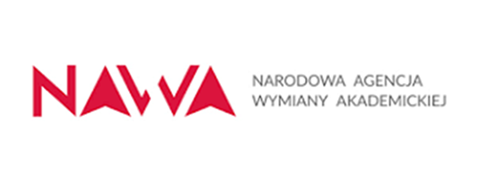 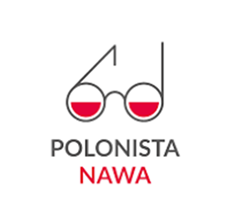 uznawać za kogo (za autorytet), za co (za błąd)  – визнавати / вважати ким (авторитетом), вважати чим (помилкою),
uważać za kogo (za przyjaciela), za co (za barbarzyństwo) – вважати ким (другом), чим (варварством), 
wybierać na kogo (na posła) – обирати ким (депутатом),
zgłaszać się na kogo (na ochotnika) – зголошуватися ким (добровольцем),
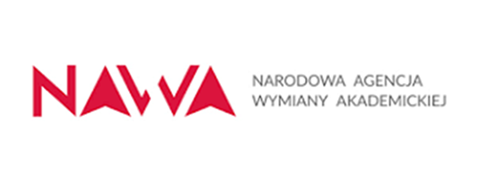 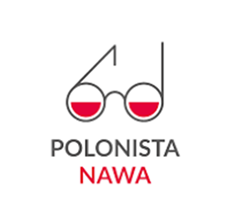 wyposażać w co (w broń) – забезпечувати чим (зброєю),
zaopatrzyć w co (w aparaturę) – забезпечити чим (апаратурою),
uzupełnić o co (o komentarz) – доповнити чим (коментарем),
bogaty w co (w witaminy) – багатий чим (вітамінами), ale i на що w niektórych kontekstach,
dzielić między kogo (między pracowników) – ділити, розподіляти між ким (між працівниками).
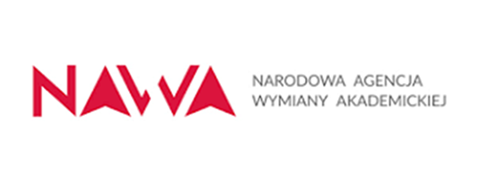 Ukraińskie odpowiedniki w formie CELOWNIKA:
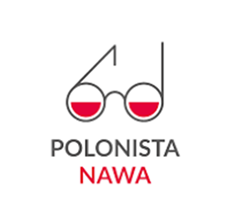 komplementować kogo (przyjaciółkę) – робити комплімент кому (подрузі), 
kosztować kogo (kobietę) – коштувало кому (жінці), 
korcić kogo (chłopca) – кортіти кому (хлопцеві),
wyrok na kogo (na gwałciciela) – вирок кому (ґвалтівнику).
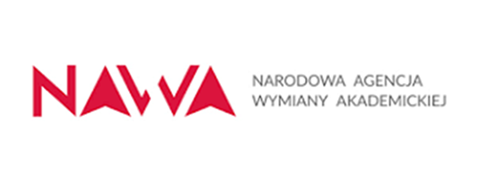 Ukraińskie odpowiedniki w formie MIEJSCOWNIKA:
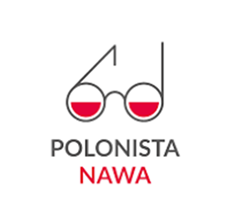 obwiniać o co (o zdradę) – звинувачувати в чому (у зраді),
oskarżać o co (o niekompetencję) – звинувачувати в чому (у некомпетентності),
podejrzewać, podejrzenie o co (o korupcję) – підозрювати, підозра в чому (в корупції),
nalegać na co (na spotkanie) – наполягати на чому (на зустрічі),
wątpić w co (w czyjąś szczerość) – сумніватися в чому (в чиїйсь щирості),
trzymać za co (za słowo) – тримати на чому (на слові).
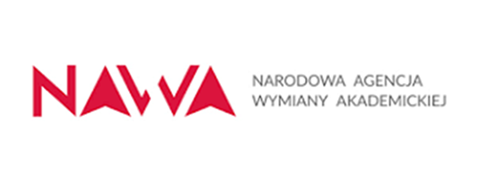 Ukraińskie odpowiedniki w formie DOPEŁNIACZA:
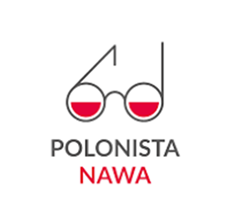 odradzać co (ryzykowny zabieg) – відмовляти від чого (від ризикованої операції),
otwarty na kogo (na ludzi) – відкритий до кого (до людей),
dolatywać kogo (nas) – долітати / долинати до кого (до нас),
brać pod co (pod uwagę) – брати до чого (до уваги).
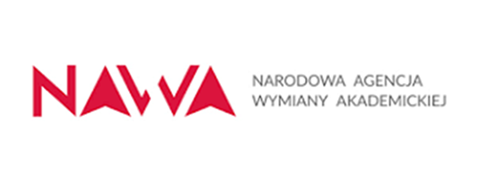 BIERNIK w obu językach, ale różne PRZYIMKI
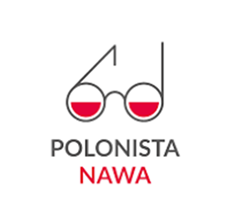 Polskiemu przyimkowi o 
najczęściej odpowiadają ukraińskie przyimki:
про 
за 
на
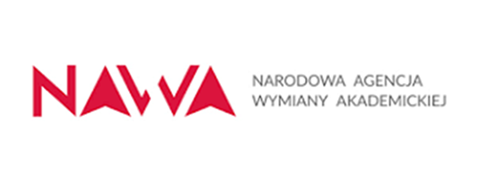 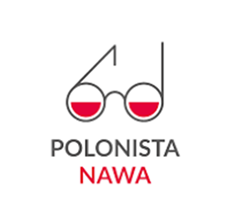 pytać, pytanie o co (o przyszłość) – запитувати, запитання про що (про майбутнє),
prosić, prośba o co (о urlop) – просити, прохання про що (про відпустку),
upominać się o co (o odszkodowania), o kogo (o więźniów) – просити, нагадувати про що (про відшкодування), просити про / за кого (про / за в’язнів), нагадувати про кого (про в’язнів),
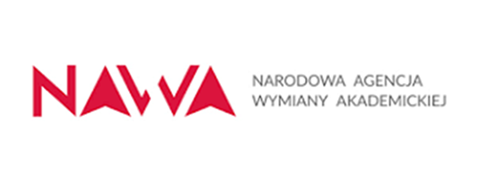 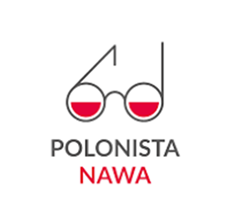 dbać o kogo (o dziecko), o co (o zdrowie) – дбати / піклуватися про кого (про дитину), про що (про здоров’я),
troszczyć się, troska o kogo (o chorego), o co (o bezpieczeństwo) – піклуватися, турбуватися, піклування, турбота про кого (про хворого), про що (про безпеку),
martwić się o kogo (o męża), o co (o karierę) – хвилюватися за кого (за чоловіка), за що (за кар’єру),
niepokoić się, niepokój o kogo (o syna), o co (o los) – непокоїтися, неспокій, переживання за кого (за сина), за що (за долю),
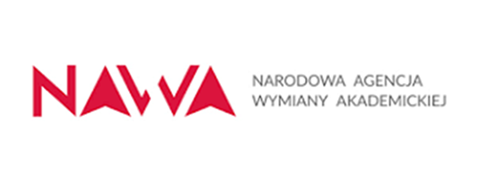 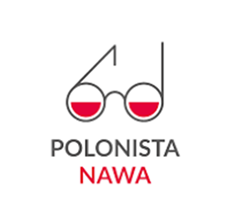 trwożyć się, trwoga o kogo (córkę), o co (o rodzinę) – тривожитися, тривога за кого (за дочку), за що (за сім’ю),
obawiać się, obawa o kogo (o dziecko), o co (o przyszłość) – боятися, страх, переживання за кого (за дитину), за що (за майбутнє),
bać się, strach o kogo (o dziecko), o co (o jutro) – боятися, страх за кого (за дитину), за що (за завтрашній день),
kłócić się, kłótnia o co (o pieniądze) – сваритися, сперечатися, сварка, суперечка за що (за гроші),
sprzeczać się, sprzeczka o co (o miejsce) – сперечатися, суперечка за (місце), 
spierać się, spór o co (o politykę) – сперечатися про / за що (про / за політику), дискутувати про що (про політику), суперечка, дискусія про що (про політику)
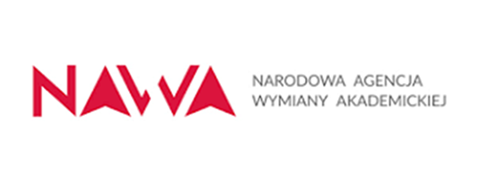 modlić się, modlitwa o co (o zdrowie), o kogo (o syna) – молитися, молитва за що (за здоров’я), за кого (за сина),
konkurować o co (o medal), o kogo (o jedną dziewczynę) – конкурувати, боротися за що (за медаль), боротися за кого (за одну дівчину),
walczyć, walka o co (o wolność), o kogo (o klienta) – боротися, боротьба за що (за свободу), за кого (за клієнта),
spokojny o kogo (o bliskich), o co (o wynik) – спокійний за кого (за близьких), за що (за результат),
wnioskować, wniosek o co (o stypendium) – зголошення (заява) на що (на стипендію),
zwracać się o co (o możliwość) – звертатися з проханням про що (про можливість),
podanie o co (o urlop) – заява на що (на відпустку).
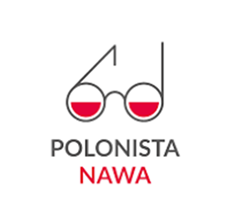 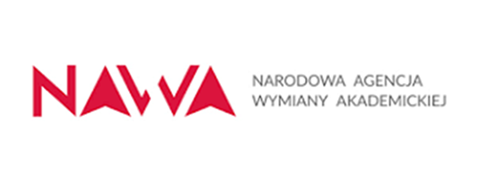 Seria odpowiedników może też różnić się przyimkami: polski w, ukraiński na: 
obfity w co (w wydarzenia) – щедрий на що (на події), 
bogaty w co (w węgiel) – багатий на що (на вугілля), choć w języku ukraińskim może też występować bezprzyimkowy narzędnik: багатий чим (вугіллям).
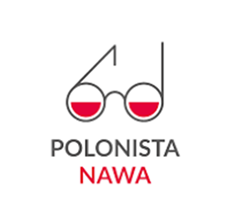 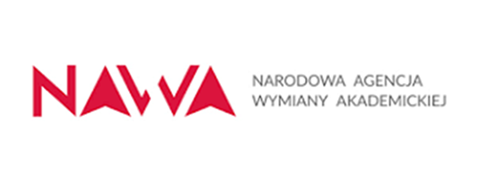 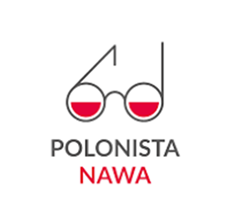 W języku polskim i ukraińskim czasowniki wymagają BIERNIKA, ale w jednym języku – z przyimkiem, a w drugim – bez: 
pokutować za co (za grzech) – спокутувати що (гріх),
pozwalać na co (na manipulacje) – дозволяти що (маніпуляції),
zezwalać na co (na eksport) – дозволяти що (експорт),
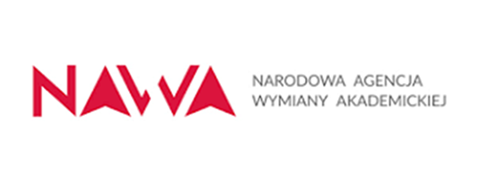 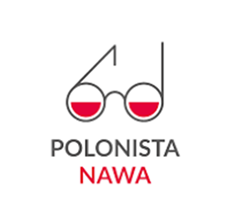 pomścić kogo (brata) – помститися за кого (за брата),
umówić co (wizytę) – домовитися про що (про візит), 
оdreagować co (stres) – [дослівно:] відреагувати на що (на стрес), [у значенні:] відійти від стресу, звільнитися від стресу, заспокоїтися після стресу.
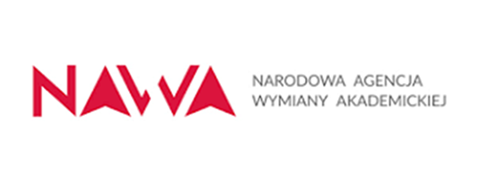 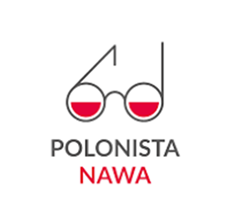 Pamiętajmy! 
W języku polskim czasownik boleć wymaga rzeczownika (zaimka) w bierniku: Boli mnie (gardło); Boli go (gardło); Annę boli (gardło). 
W języku ukraińskim częściej używa się w tym znaczeniu rzeczownika (zaimka) w dopełniaczu z przyimkiem: У мене болить (горло); В Анни болить (горло) lub w celowniku: Мені болить горло, 
czego nie należy przenosić na polszczyznę, np. Boli mi (gardło) zamiast Boli mnie (gardło).
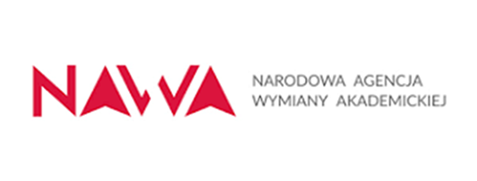 Pamiętajmy! 
W strukturach seryjnych z imiesłowem biernym w polszczyźnie używa się rzeczownika (zaimka) w formie biernika poprzedzonej przyimkiem przez: збудований ким (будинок) – zbudowany przez kogo (dom).
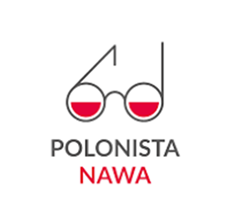 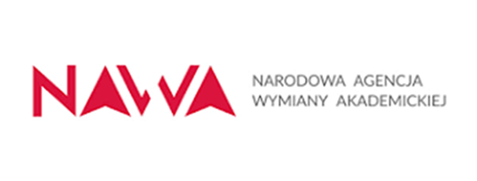 Dodatkowe komentarze
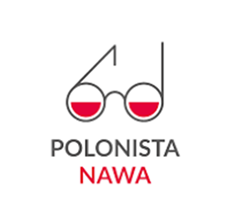 Inne wymagania rekcyjne w zależności od subtelności znaczeniowych:
obawiać się o kogo, o co to ‘martwić się, że komuś może wydarzyć się coś złego lub że coś okaże się dla kogoś niekorzystne albo przykre’ (obawiać się o swoje bezpieczeństwo) 
 obawiać się kogo, czego to ‘czuć się niepewnie, spodziewając się, że ktoś może nam zrobić coś złego lub że wydarzy się coś niekorzystnego dla nas’ (obawiać się konkurencji).
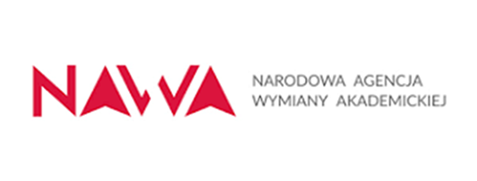 Wątpliwości normatywne
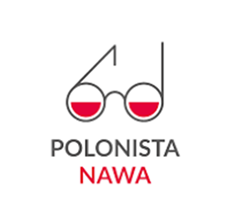 Ryzykować co i ryzykować czym
Wybierać na kogo i wybierać kim
Obwiniać o co i obwiniać za co 
Wyposażać w co i wyposażać czym
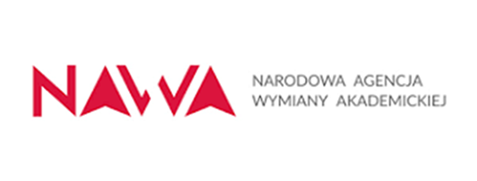 Ćwiczenia
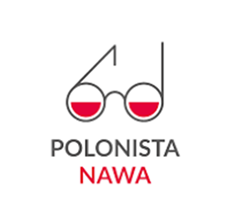 Proszę przetłumaczyć zdania na język ukraiński. Proszę porównać struktury polskie z przyimkami  z odpowiednikami ukraińskimi.
Przykład: Czekam na ciebie już od dwudziestu minut. – Я вже двадцять хвилин на тебе чекаю.

Przez godzinę nie mogłam do ciebie się dodzwonić.
Zadzwonię do ciebie za godzinę.
Od godziny próbuję do ciebie się dodzwonić. Czy coś się stało?
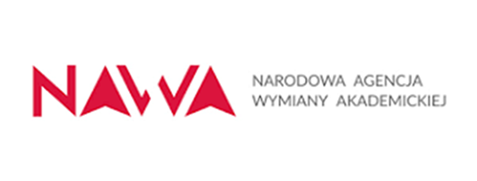 Proszę wstawić przyimki z ramki (przyimki mogą się powtarzać). Proszę podkreślić przyimki użyte z wyrazami w bierniku.
Przykład: Jak mamy podzielić dziesięć cukierków po równo _________ czworo dzieci? – Jak mamy podzielić dziesięć cukierków po równo między czworo dzieci?
                    
             przez, po, za, między, od
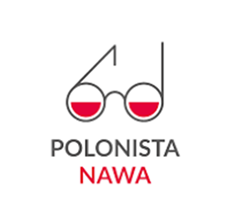 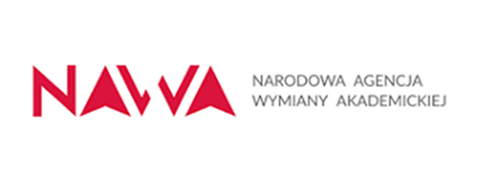 przez, po, za, między, od
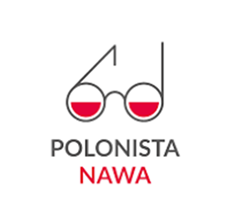 1. _______ dwa lata ukończę studia.
2. _______ lat marzyłam o tej podróży.
3. _______ lata pracował nad książką.
4. _______ rok spotkamy się na kolejnej konferencji.
5. _______ latach spotkali się znowu.
6. Nauczyciel podzielił zadania _________ uczniów.
7. Zadania zostały wykonane ________ uczniów znakomicie.
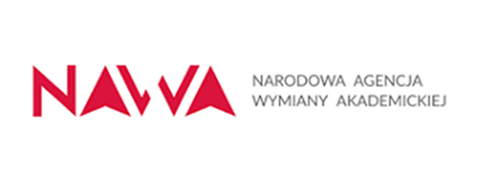 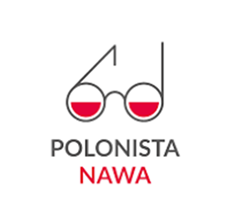 Proszę przetłumaczyć na język polski.
Студенти нашої групи отримали завдання опрацювати спільний проєкт. Ми залишилися після пар і розподілили між собою конкретні завдання. Цілий тиждень ми працювали індивідуально. Через тиждень зустрілися, щоб зорієнтуватися, чи треба нам ще щось узгодити. Далі ми вирішили зустрітися через чотири дні, після вихідних. Через чотири дні результати нашої спільної роботи були вже значно кращі. Виконаний нами проєкт викладач високо оцінив, що нас дуже потішило.
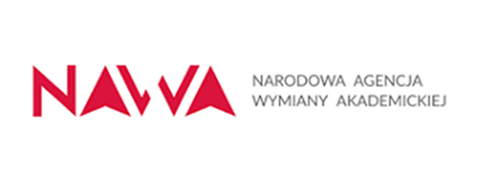 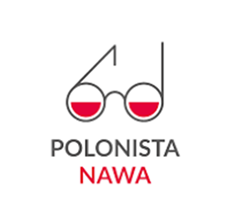 Klucz: Studenci naszej grupy dostali zadanie opracowania wspólnego projektu. Zatrzymaliśmy się po zajęciach i podzieliliśmy między siebie konkretne zadania. Przez cały tydzień pracowaliśmy indywidualnie. Po tygodniu spotkaliśmy się, żeby się zorientować, czy powinniśmy / mamy / musimy jeszcze coś uzgodnić. Następnie postanowiliśmy się spotkać za cztery dni, po weekendzie. Po czterech dniach wyniki naszej wspólnej pracy już były dużo lepsze. Wykonany przez nas projekt został wysoko oceniony przez wykładowcę / Wykładowca wysoko ocenił wykonany przez nas projekt, z czegośmy się bardzo ucieszyli / z czego bardzo ucieszyliśmy się.
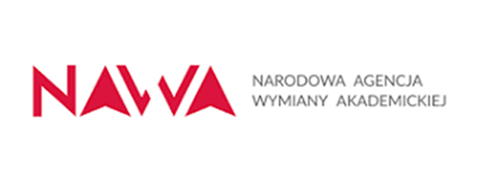 Proszę użyć wyrazów w nawiasie w odpowiedniej formie (ewentualnie dodając przyimek) 
i wskazać ich przypadek.
Przykład: Jak dbać o (zdrowie) ___________ , żeby cieszyć się dobrym samopoczuciem?
 – Jak dbać o zdrowie, żeby cieszyć się dobrym samopoczuciem?
1.	Pamiętaj o (aktywność fizyczna) _________________________.
2.	Zadbaj o (zdrowy sen) _______________________.
3.	Uważaj na (słońce) _____________________ .
4.	Używaj (zdrowa żywność) ___________________ .
5.	Spożywaj (produkty) ____________bogate (składniki odżywcze) _______________________ .
6.	Stosuj (przemyślana suplementacja) __________________________ .
7.	Pamiętaj o (odpoczynek) _______________________ . 
8.	Przestrzegaj (powyższe zasady) __________________ !
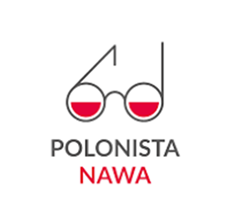 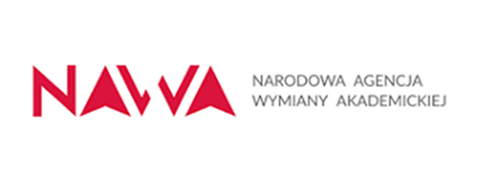 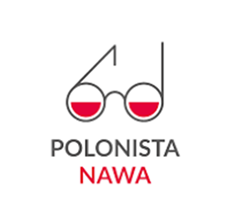 Proszę użyć wyrazów w nawiasie w odpowiednim przypadku, ewentualnie z przyimkami. Proszę określić przypadek. Proszę wymienić przykłady odmienne od odpowiedników ukraińskich.
Przykład: Co zrobić, by przestać narzekać (brak) __________ czasu? – Co zrobić, by przestać narzekać na brak czasu? Biernik.
Co zrobić, by przestać narzekać (brak) __________ czasu? Jeśli coś nam nie wychodzi, to szukajmy (przyczyny) _____________ i zmieńmy (sposób) ______________ działania. Jeśli ciągle mamy poczucie, że czas ucieka nam (palce) _______________ , to starajmy się zmienić (drobne rzeczy) __________________ , które pomogą nam odzyskać choćby (kilka) ____________ minut. […]
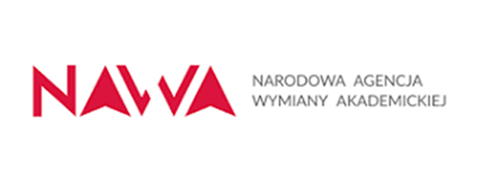 Proszę wyrazić swoją opinię, odpowiadając na pytania pełnym zdaniem.
Przykład: O co zazwyczaj człowiek się martwi? – Człowiek, moim zdaniem, zazwyczaj martwi się o przyszłość.
1.	O co zazwyczaj człowiek:
a)	martwi się?
b)	boi się?
c)	zabiega?
d)	zwraca się do innych ludzi?
e)	prosi Boga? (jeśli jest wierzący)
f)	pyta znajomych?
g)	walczy?
h)	kłóci się?
i)	sprzecza się?
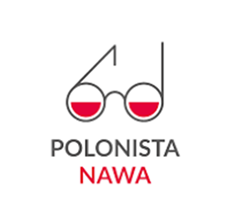 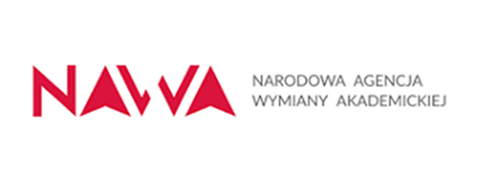 Proszę użyć w zdaniach przyimków.
Przykład: Wydano wyrok ________ generała. – Wydano wyrok na generała.

1.	Jestem spokojny ______ dom, bo mam psa. 
2.	Dzieci powinny jeść posiłki bogate _______ białko i witaminy.
3.	Jednak zaryzykuję i zagłosuję _______ tego kandydata. 
4.	Chcę zawalczyć _________ kolejne zwycięstwo. 
5.	Przebrał się _______ smoka i straszy dzieci. 
6.	Nie będę kłócić się ________ cenę, zapłacę, ile mi każą.
7.	Znowu upomniałem się ________ kasę, ale Piotr nie zareagował.
8.	Ciągłe spory ______ władzę to cecha współczesnego życia.
9.	To może ja pokuszę się _________ odpowiedź na to pytanie.
10.	 Wybieram się jutro  ________ basen.
11.	 Nasi ojcowie siedzieli w kuchni i spierali się ________ politykę […]
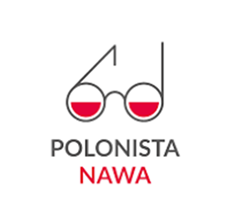 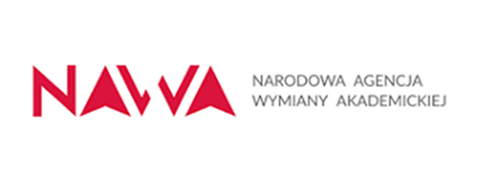 Proszę użyć w osobnych zdaniach par wyrażeń.
Przykład: walczyć o: pieniądze – Uparcie walczy o swoje pieniądze; 
wspominać o: pieniądze – Już kilka razy wspominałam Markowi o pożyczonych pieniądzach. 

1.	marzyć o: medal, walczyć o: medal
2.	pisać o: miłość, walczyć o: miłość
3.	walczyć o: pierwszeństwo, myśleć o: pierwszeństwo
4.	rozmawiać o: historyczny rekord, walczyć o: historyczny rekord
5.	walczyć o: prawa wyborcze, dyskutować o: prawa wyborcze
 […]
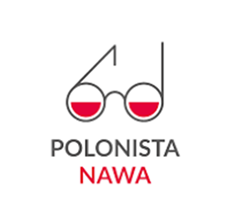 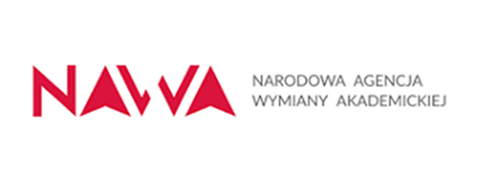 Proszę przekształcić zdania przeczące na zdania twierdzące, 
zmieniając lub wprowadzając w razie potrzeby spójnik.
Przykład: Nie wolno lekceważyć otyłości, ponieważ nieprawidłowości te mogą przejść w stany chorobowe. – Niektórzy lekceważą otyłość, a przecież nieprawidłowości te mogą przejść w stany chorobowe.

1.	Pracodawca nie może lekceważyć zasad BHP. – Niektórzy pracodawcy _____________________________________________________________________
2.	Nie wolno lekceważyć wirusa. – Niektórzy _____________________________________________________________________
3.	Pracownik nie powinien lekceważyć mobbingu. – Niektórzy pracownicy _____________________________________________________________________
4.	Wyborów nie można lekceważyć, od nich zależy nasza przyszłość. – Niektórzy _____________________________________________________________________
[…]
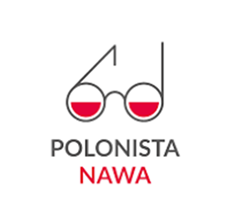 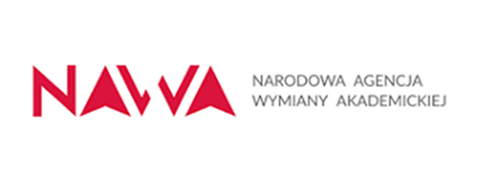 Proszę dopasować wyrazy z ramki do kontekstów albo w formie biernikowej (o co), albo w formie miejscownikowej (o czym).
Przykład: Umowa (o co): o kredyt, … Umowa (o czym): o zarządzaniu, …
przyznanie stypendium, brak dochodu, dysleksja, zwolnienie z pracy, niekaralność, polska wiza, urodzenie, wydanie dowodu, azyl, szczepienie.

Podanie (o co): ________________________________________________
_______________________________________________________________
Zaświadczenie (o czym): ________________________________________
_______________________________________________________________
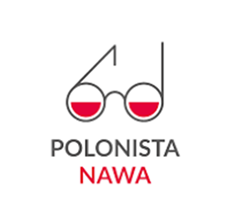 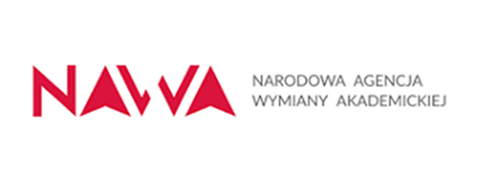 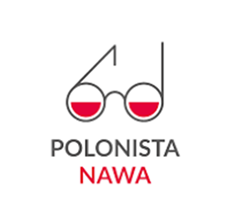 Klucz:
podanie o co: o przyznanie stypendium, o zwolnienie z pracy, o polską wizę, o wydanie dowodu, o azyl; 
zaświadczenie o czym: o braku dochodu, o dysleksji, o niekaralności, o urodzeniu, o szczepieniu.
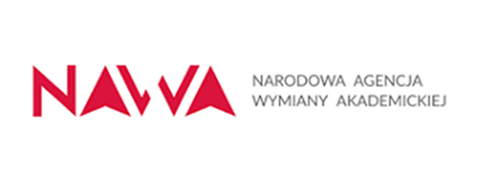 Proszę użyć w odpowiednim przypadku wyrazów i połączeń 
wyrazowych z ramki, dopasowując ich gramatycznie i składniowo do czasownika.
Przykład: Obawiać się czego: samotność – samotności, …

samotność, duch, stan gospodarki, prowokacja, frekwencja na zebraniu, konkurencja, zwolnienie, atak, zdrowie, podstęp, swoje życie, ból, los instytutu, zemsta, bezpieczeństwo pasażerów, choroba.

1.	Obawiać się czego – ‘czuć się niepewnie, spodziewając się, wydarzy się coś niekorzystnego dla nas’: __________________________________________

2.	Obawiać się o co – ‘martwić się, że coś okaże się dla kogoś niekorzystne albo przykre’: ______________________________________________________
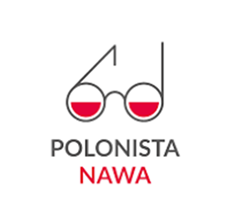 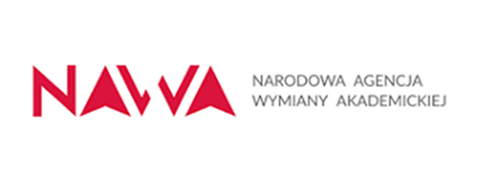 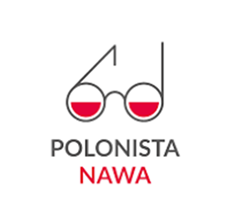 Klucz:
1. Obawiać się czego: samotności, podstępu, duchów, bólu, prowokacji, zemsty, konkurencji, zwolnienia, ataku, choroby.
2. Obawiać się o co: zdrowie, swoje życie, frekwencję na zebraniu, stan gospodarki, los instytutu, bezpieczeństwo pasażerów.
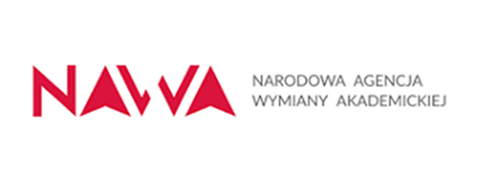 Proszę połączyć wyrazy w ramce, używając ich w bierniku, z czasownikiem walczyć z przyimkiem o lub za.
Przykład: walczyć o: medal…

medal, Polska, wyzwolenie, miliardy, swój kraj, kolejne zwycięstwo, nasza wolność, przetrwanie, Ukraina, życie, ojczyzna, awans do ćwierćfinału, swoje prawa, nagrody.

1.	Walczyć o: _______________________________________________________________
2.	Walczyć za: ________________________________________________________________
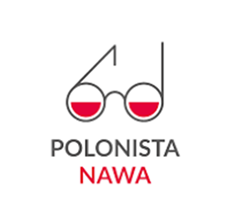 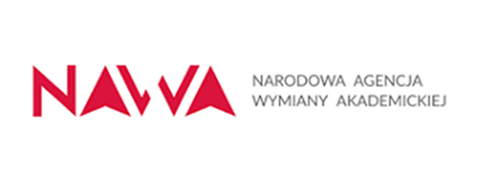 Klucz:
 1. walczyć o: medal; o swoje prawa, o wyzwolenie, o przetrwanie, o awans do ćwierćfinału, o kolejne zwycięstwo, o życie, o nagrody, o miliardy. 
 2. walczyć za: za ojczyznę, za Polskę, za Ukrainę, za naszą wolność, za swój kraj.
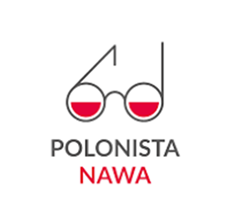 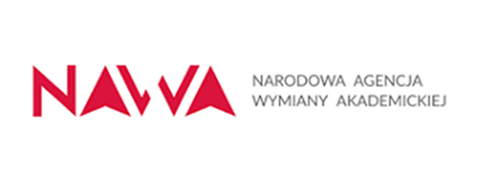 Wykorzystując wyrazy z ramki, proszę przetłumaczyć zdania na język polski.
Przykład: Директор домагався негайної відповіді. – Dyrektor domagał się natychmiastowej odpowiedzi.

domagać się, zastosować, użyć, zabronić, osiągnąć, pilnować, poszukać, doświadczyć, poczuć, dowiedzieć się, poznać, obserwować, przeszukać, pozwalać.

1.	Ми багато працювали і досягли успіху.
2.	Ми мусимо застосувати це правило на практиці.
3.	Ми можемо в нашому тексті використати цю цитату.
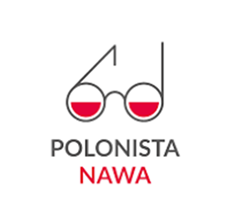 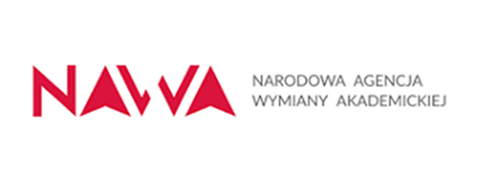 4.	Я вперше тоді відчула такий дивний неспокій.
5.	Раптом я відчула різкий біль.
6.	Я вже кілька хвилин спостерігаю за синичкою за вікном.
7.	Сину, дивися за своїм багажем на вокзалі.
8.	Я дізналася багато цікавого з цього інтерв’ю.
9.	Я дізналася нові для себе факти з цього інтерв’ю.
10.	 Я обшукала цілу кімнату: книжки ніде нема.
11.	 Пошукай книжку в себе.
12.	 Не дозволяй дитині всього.
13.	 У нашій школі заборонено користуватися смартфонами.
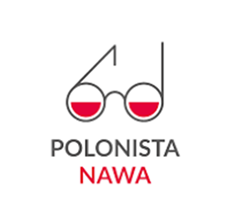 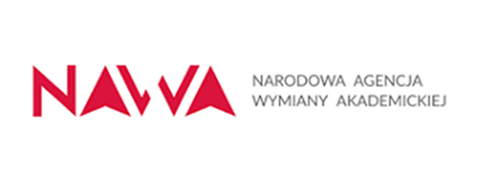 Klucz:
 1 – osiągnąć co: Dużo pracowaliśmy i osiągnęliśmy sukces. 2 – zastosować co: Musimy zastosować tę regułę w praktyce. 3 – użyć czego: Możemy użyć w naszym tekście tego cytatu. 4 – doświadczyć czego: Pierwszy raz / po raz pierwszy doświadczyłam wtedy tak dziwnego niepokoju. 5 – poczuć co: Nagle poczułam ostry ból. 6 – obserwować co; Od kilku minut obserwuję sikorkę za oknem; 7 – pilnować czego: Synu, pilnuj swojego bagażu na dworcu. 8 – dowiedzieć się czego: Wiele ciekawego dowiedziałam się z tego wywiadu. 9 – poznać co: Poznałam nowe dla siebie fakty z tego wywiadu; 10 – przeszukać co: Przeszukałam cały pokój: książki nigdzie nie ma, 11 – poszukać czego: Poszukaj książki u siebie; 12 – pozwalać na co: Nie pozwalaj dziecku na wszystko; 13 – zabronić czego: W naszej szkole zabroniono / zabrania się korzystania ze smartfonów / używania smartfonów.
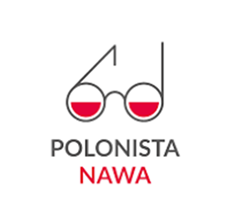 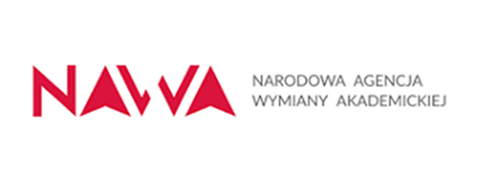 Proszę użyć wyrazów w nawiasie, ewentualnie z przyimkami, 
w odpowiedniej formie.
Przykład: Wątpisz (siebie) _____________? – Wątpisz w siebie?

Niepewność (siebie) ______________, obawa (słuszność) ________________ naszych uczynków lub (to) _____________, czy podołamy (zadanie) _____________, zachwiana samoocena – niemal każdy człowiek od czasu do czasu (to) _____________ się martwi. Nasze życie wiąże się (stawianie) ________________ czoła (wiele wyzwań) _________________, dlatego dopada (my) _____________ czasami poczucie (spadek) _______________ formy i zwątpienie (swoje możliwości) ____________________. Kiedy w naszej głowie pojawiają się pełne (zwątpienie) ________________ myśli, zwykle mamy skłonność w (one) ____________ wierzyć. Kiedy popełnimy (jakiś błąd) __________________, to myślimy: jestem do (nic) _____________, nie nadaję się (to) ___________. Myśli te niestety często przybierają (postać) __________________ etykiet.
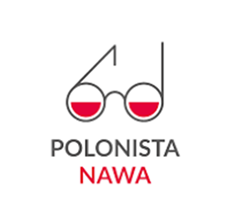 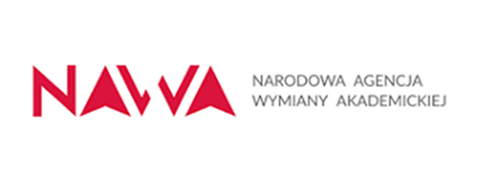 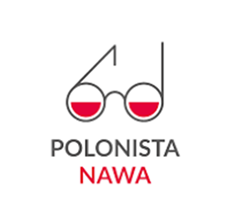 Klucz:  
wątpisz w siebie; przepracuj to; niepewność siebie; obawa o słuszność; (obawa) o to; podołamy zadaniu; tym się martwi; ze stawianiem; wielu wyzwaniom; dopada nas; poczucie spadku; zwątpienie w swoje możliwości; pełne zwątpienia; w nie wierzyć; popełnimy jakiś błąd; jestem do niczego; nie nadaje się do tego; przybierają postać.
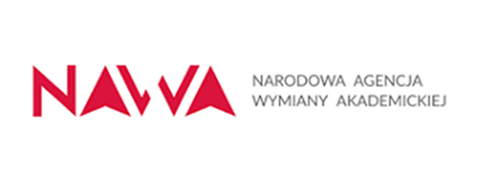 Proszę zapoznać się z definicjami czasowników zareagować, odreagować. Następnie proszę w pustych miejscach wstawić, w razie potrzeby, przyimek na oraz dopisać przedrostek czasownika. 
Przykład: Jak najlepiej __reagowywać  ______ swój stres? – Jak najlepiej odreagowywać swój stres?

zareagować na co ‘zachować się w określony sposób w związku z czymś, co się wcześniej zdarzyło’
odreagować co ‘reagując w pewien sposób na coś, pozbyć się napięcia psychicznego’

1.	Zaczęliśmy się nagle śmiać, bo musieliśmy w jakiś sposób _____ te emocje __reagować.
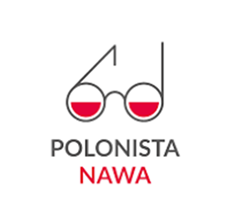 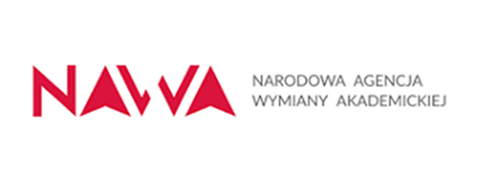 2.	Wszyscy, oprócz Michała, __reagowali _________ dowcip śmiechem.
3.	Nie wiem, jak brat __reaguję _______ tę swoją porażkę. 
4.	Ciekawe, jak syn __reaguje _______ nasze na pochwały?
5.	Klientka __reagowała ________ propozycję pozytywnie, co ucieszyło sprzedawcę.
6.	Alkohol, którym niektórzy ludzie próbują __reagować ______ przeciwności losu, w dłuższej perspektywie pogarsza zdrowie psychiczne.
7.	Chyba była czymś bardzo zajęta, bo _______ moje pytanie nie __reagowała.
8.	Kiedy czegoś nie mogę znaleźć, denerwuję się, a potem muszę _______ to zdenerwowanie __reagować.
9.	Humor pomaga __reagować ________ zagrożenie i strach.
10.	 Znajdź swój własny, unikalny sposób na zadbanie o siebie, który pozwoli Ci __reagować _______ stres i sprawić, że poczujesz się naprawdę ważna / ważny.
11.	 Aby __reagować _______ negatywne emocje i zdenerwowanie, musimy podjąć jakieś fizyczne działanie.
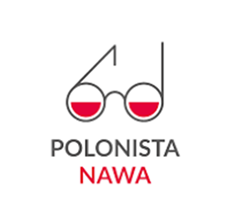 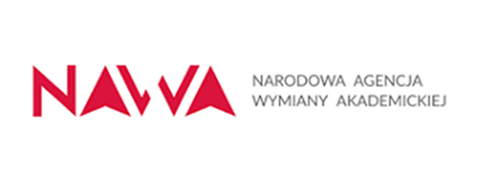 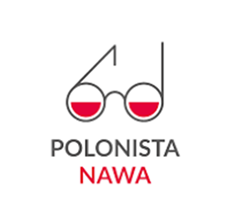 Klucz: 
1 – te emocje odreagować;  2 – zareagowali na dowcip; 3 – odreaguje tę porażkę; 4 – zareaguje na pochwały; 5 – zareagowała na propozycję; 6 – odreagować przeciwności losu; 7 – na pytanie nie zareagowała; 8 – zdenerwowanie odreagować; 9 – odreagować zagrożenie i strach; 10 – odreagować stres; 11 – odreagować negatywne emocje i zdenerwowanie.
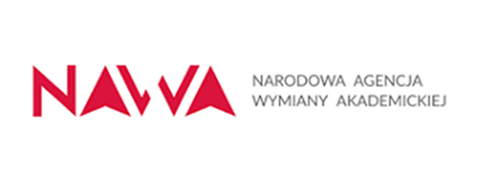 Proszę przetłumaczyć tekst na język polski, używając m.in.
 przeanalizowanych w tym podrozdziale schematów rekcyjnych.
Przykład: Психічне здоров’я – як про нього піклуватися? – 
	Zdrowie psychiczne – jak o nie dbać / się o nie troszczyć?

	Психічне здоров’я – як про нього піклуватися?
	Психічне здоров’я не означає тільки відсутність хвороб. Воно також проявляється у здатності саморозвиватися, у відповідальності за своє життя, заангажованості в суспільному житті, відсутності страху за завтрашній день.
	Як дбати про психічне здоров’я?
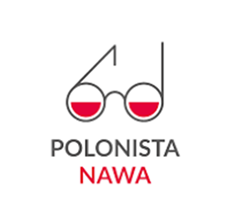 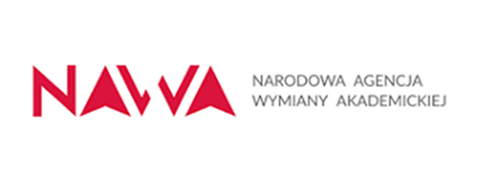 Попіклуйся про відповідну гігієну сну. Найкраще спати 7–9 годин на добу. Надто короткий сон погано впливає на фізичне і психічне здоров’я. Бережи (pielęgnować) відносини з близькими, біля яких ти можеш бути собою. Завдяки таким відносинам ми набуваємо впевненості в собі. Застосовуй здорове харчування. Якщо Ти відчуваєш неспокій і роздратування, а ці симптоми утримуються довго і збільшується їхня інтенсивність, вдайся (zasięgnąć) до підтримки спеціаліста. Якщо Ти потребуєш підтримки і шукаєш відповідь на запитання щодо Твоїх емоцій чи поведінки, можеш також скористатися телефонами підтримки. Ти отримаєш там фахову психологічну допомогу. По той бік – приязні люди, що розуміються на психічних проблемах і знають, як Тобі допомогти.
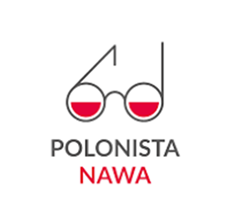 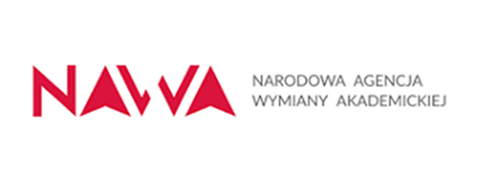 Klucz: 
	Zdrowie psychiczne – jak o nie dbać / się o nie troszczyć? 
	Zdrowie psychiczne nie oznacza jedynie braku chorób. Przejawia się również w zdolności do własnego rozwoju, odpowiedzialności za swoje życie, zaangażowaniu w życie społeczne, braku strachu o jutro. Jak dbać o zdrowie psychiczne? Zadbaj o odpowiednią higienę snu. Najlepiej spać 7–9 godzin na dobę. Zbyt krótki sen źle wpływa na zdrowie fizyczne i psychiczne. Pielęgnuj relacje z bliskimi, przy których możesz być sobą. Dzięki takim relacjom nabieramy pewności siebie. Stosuj zdrowe odżywianie. Jeśli czujesz niepokój i rozdrażnienie, a te objawy utrzymują się długo i zwiększa się ich nasilenie, zasięgnij wsparcia specjalisty. Jeśli potrzebujesz wsparcia і szukasz odpowiedzi na pytania dotyczące Twoich emocji lub zachowań, możesz też skorzystać z telefonów wsparcia. Uzyskasz / otrzymasz tam fachową pomoc psychologiczną. Po drugiej stronie są życzliwe osoby / życzliwi ludzie, które / którzy znają się na problemach psychicznych i wiedzą, jak Ci pomóc.
Na podstawie: https://pacjent.gov.pl/zapobiegaj/zadbaj-o-swoje-zdrowie-psychiczne, 28.11.2023
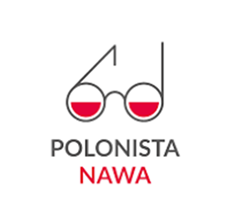 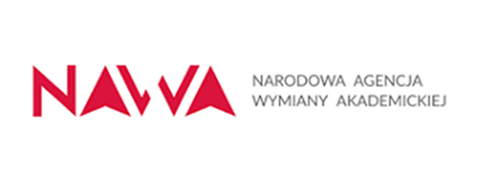 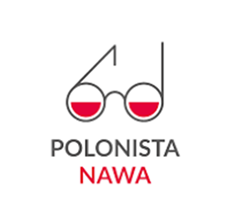 Proszę ułożyć tekst na dowolny temat i w dowolnym gatunku, w którym użyto by jak największej liczby czasowników i innych wyrazów o rekcji biernikowej, których odpowiedniki ukraińskie rządzą innym przypadkiem niż biernik.
Dziękuję za uwagę
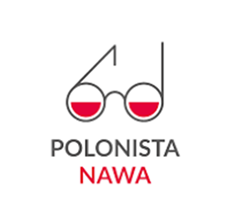 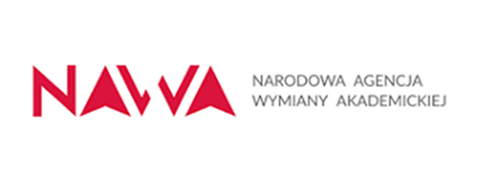